Using Individual Experiences and Group Interactions to Teach ESL Students(Research Proposal)
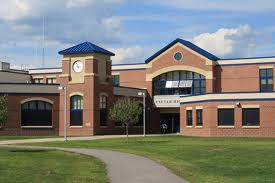 INTRODUCTION
In the United States of America there are over 5 million English as second language (ESL) students within the educational system. They are dependent on the framework of academic delivery and appropriate linguistically capabilities of the teacher (Goldberg, 2008). Consequently, there is a critical need to provide an adequate academic curriculum for ESL learners in the K-12 grade levels
Background
People learn through by, auditory, visual, and kinesthetic appropriations. As such, teaching strategies must be aligned towards on including these three methods to facilitate the learning process in ESL students. Also an academic curriculum is essential. Besides specific to language education four basic skills that must be mastered when articulation teaching strategies. They are listening, speaking, reading, and writing.
PROBLEM
Most teachers have limited resources and articulation techniques in communicating the language to English Language Learners (ELL) students. Importantly, spending time teaching correct pronunciation along with rushing through lessons without providing a clear understanding of concepts used in the language are the greatest challenges. Therefore, upgrading the trading of ESL teachers has become mandatory.
HYPOTHESIS
Employing better methods/ mechanisms in teaching ESL students will become more equipped to incorporate a comprehensive relationship between individual experiences, and group language learning at an earlier grade level.
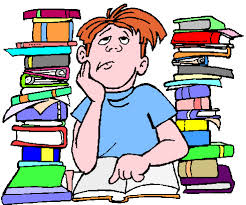 Theoretical Framework and Methodology
•Individual constructivism
Piaget’s individual constructivism theory implies that learning is able to occur when learners are active in their process of knowledge, and meaning construction, as opposed to receiving instructions passively.
•Cognitive theory
•ESL Teacher Interview (Methodology)
CONCLUSION
Primary education is important in helping develop a successful academic trajectory, as well as provide a basis that includes teacher, family, and peer interaction in helping with transitions to graduation. ESL students have a hard time adjusting, and having non-biased, involved, and customizable education helps learning easier.
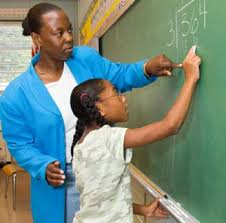 REFERENCES
Goldberg, C. (2008). Teaching English language 
      learners: What the research does and does 
      not say. American Educator, 32(2), 8-23, 42-  
       44.